CHÀO MỪNG QUÝ THẦY CÔ VÀ CÁC EM HỌC SINH
BÀI 9: LỊCH SỰ, TẾ NHỊ
Giáo viên: Trần Thị Giang
1. Tình huống
Đồng tình
Không đồng tình
- Bạn Không chào thầy là thể hiện sự vô lễ, không tôn trọng thầy.
- Bạn chào rất to, chen ngang vào câu nói của thầy cũng là thiếu lịch sự,không tôn trọng thầy.
Bạn Tuyết đứng nghiêm chào thầy,  xin lỗi thầy và xin phép thầy vào lớp. Thể hiện sự biết lỗi, kính trọng thầy, có hiểu biết.
=> Là lịch sự.
a. Lịch sự
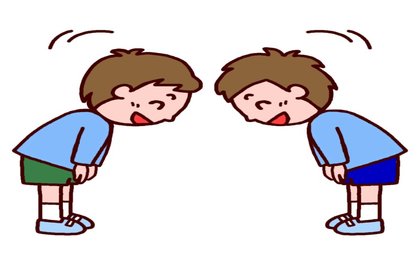 Lịch sự là những cử chỉ, hành vi dùng trong giao tiếp ứng xử, phù hợp với quy định của xã hội, thể hiện truyền thống đạo đức của dân tộc.
b. Tế nhị
Tế nhị là sự khéo léo, sử dụng những cử chỉ, ngôn ngữ trong giao tiếp ứng xử, thể hiện là con người có hiểu biết, có văn hóa.
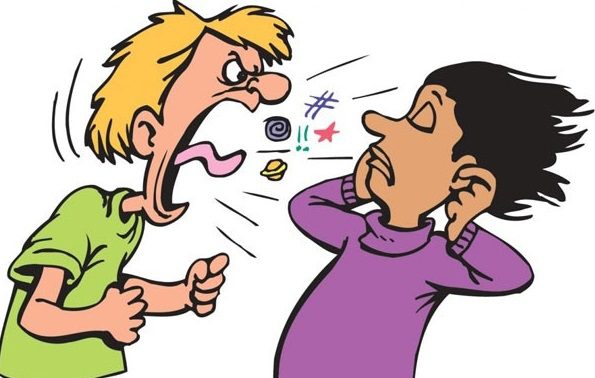 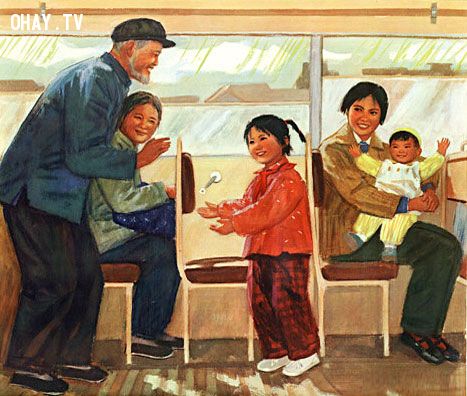 Hình 2
Hình 1
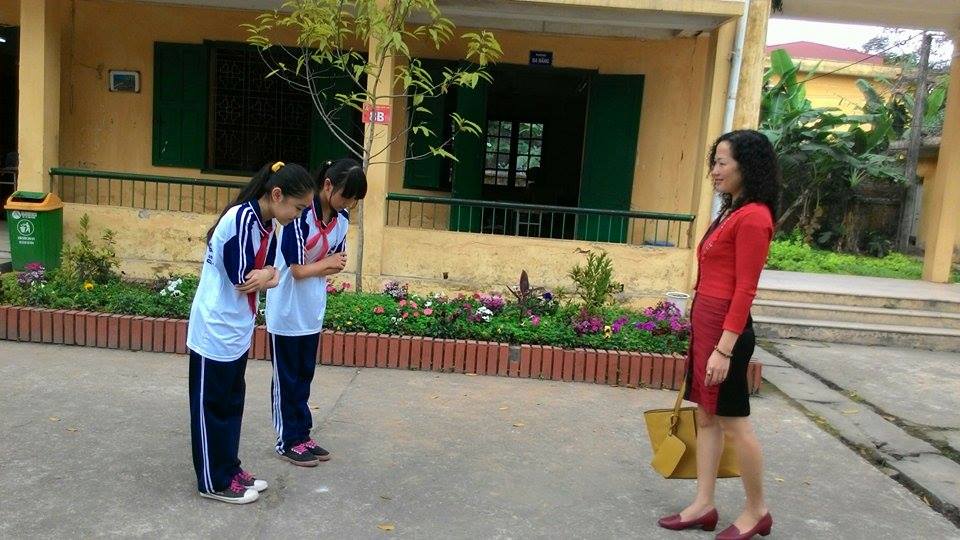 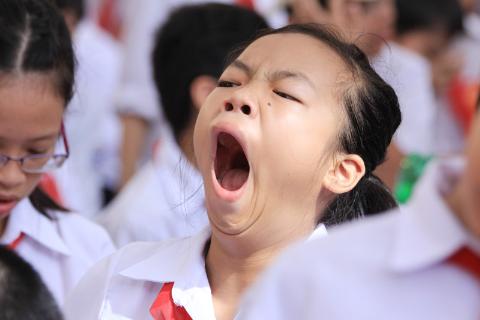 Hình 3
Hình 4
Hãy kể về hành động, cách ứng xử mà em đã từng làm, thể hiện sự lịch sự, tế nhị.
,
c. Biểu hiện của lịch sự, tế nhị
BIỂU HIỆN
Sự hiểu biết các phép tắc, quy định chung của xã hội
Tôn trọng mọi người xung quanh
Lời nói, cử chỉ
TRÒ CHƠI TIẾP SỨC
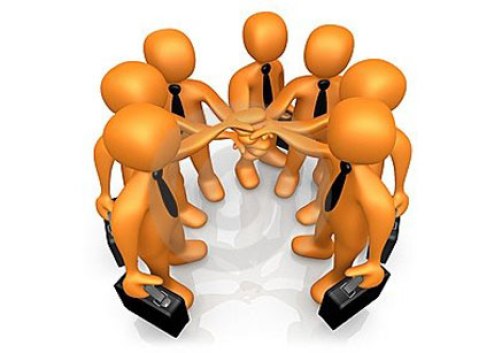 NHÀ TRƯỜNG
GIA ĐÌNH
LỊCH SỰ, TẾ NHỊ
XÃ HỘI
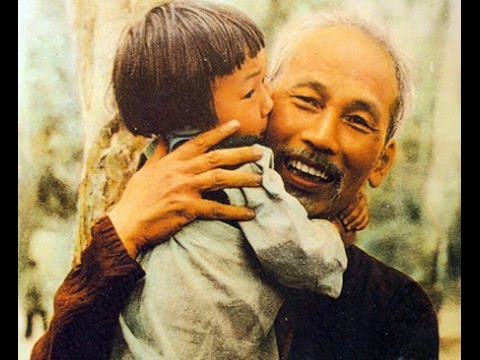 Chủ tịch Hồ Chí Minh –
 Một tấm gương sáng về lịch sự, tế nhị
Ca dao, tục ngữ:

- “lời nói chẳng mất tiền mua
Lựa lời mà nói cho vừa lòng nhau”

“Ăn trông nồi, ngồi trông hướng”

“Lời chào cao hơn mâm cỗ”

“Chim khôn kêu tiếng rảnh rang
Người khôn nói tiếng dịu dàng, dễ nghe”
C. Ý NGHĨA CỦA LỊCH SỰ, TẾ NHỊ
Thể hiện được trình độ văn hóa của 
mỗi người
Mối quan hệ  giữa người với người 
tốt đẹp hơn
Lịch sự, tế nhị sẽ được mọi người yêu quý, tôn trọng
Câu 1:Biểu hiện nào sau đây là thể hiện sự  tế nhị?
B. Biết lắng nghe
A. Biết chào hỏi
C. Ăn nói thô tục
D. Nói quá to
Câu 2:Biểu hiện nào sau đây thể hiện sự lịch sự?
B. Nói trống không
A. Cử chỉ sỗ sàng
C. Quát mắng 
người khác
D. Lễ phép với người lớn tuổi
Câu 3: Câu tục ngữ nào sau đây thể hiện thái độ lịch sự, tế nhị?
B. Ăn trông nồi, ngồi trông hướng
A. Uống nước nhớ nguồn
D. Mai dài hơn thuổng
C. Thêm bạn bớt thù
Câu 4: Lịch sự, tế nhị trong giao tiếp thể hiện điều gì?
A. Tuổi tác
B. Năng lực
C. Trình độ văn hóa
D. Quyền lực
Câu 5: Trong giao tiếp, khi có người nói thì chúng ta nên:
B. Nói chen ngang
A. Lắng nghe
D. Nhìn đi hướng khác
C. Làm việc riêng
Câu 6: Trong giờ học, thấy cúc áo của bạn bị tuột, em nên làm gì?
B. Nói to cho cả lớp biết
A. Mặc kệ
D. Lấy điều đó làm trò cười với các bạn khác
C. Nói nhỏ cho bạn biết
Câu 7: Khoan dung được thể hiện ở:
B. Hiểu biết quy tắc, quy định chung
A. Lời nói, hành vi
D. Cả 3 đáp án trên
C. Tôn trọng mọi người xung quanh
Câu 8: Câu tục ngữ “lời chào cao hơn mâm cỗ” thể hiện điều gì?
A. Ứng xử tế nhị
B. Sự kính trọng
D. Sự yêu thương
C. Ứng xử lịch sự
Thank you!